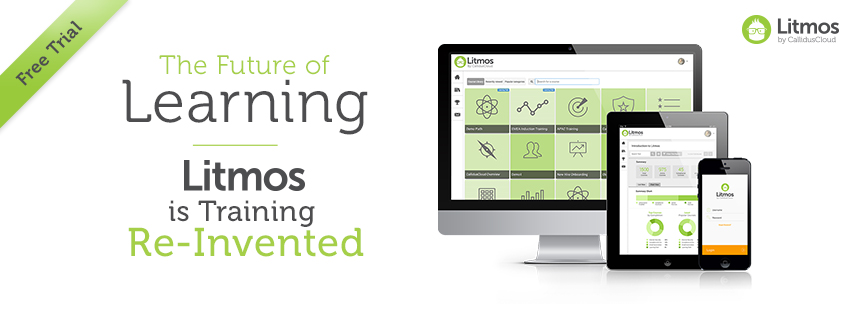 Overview
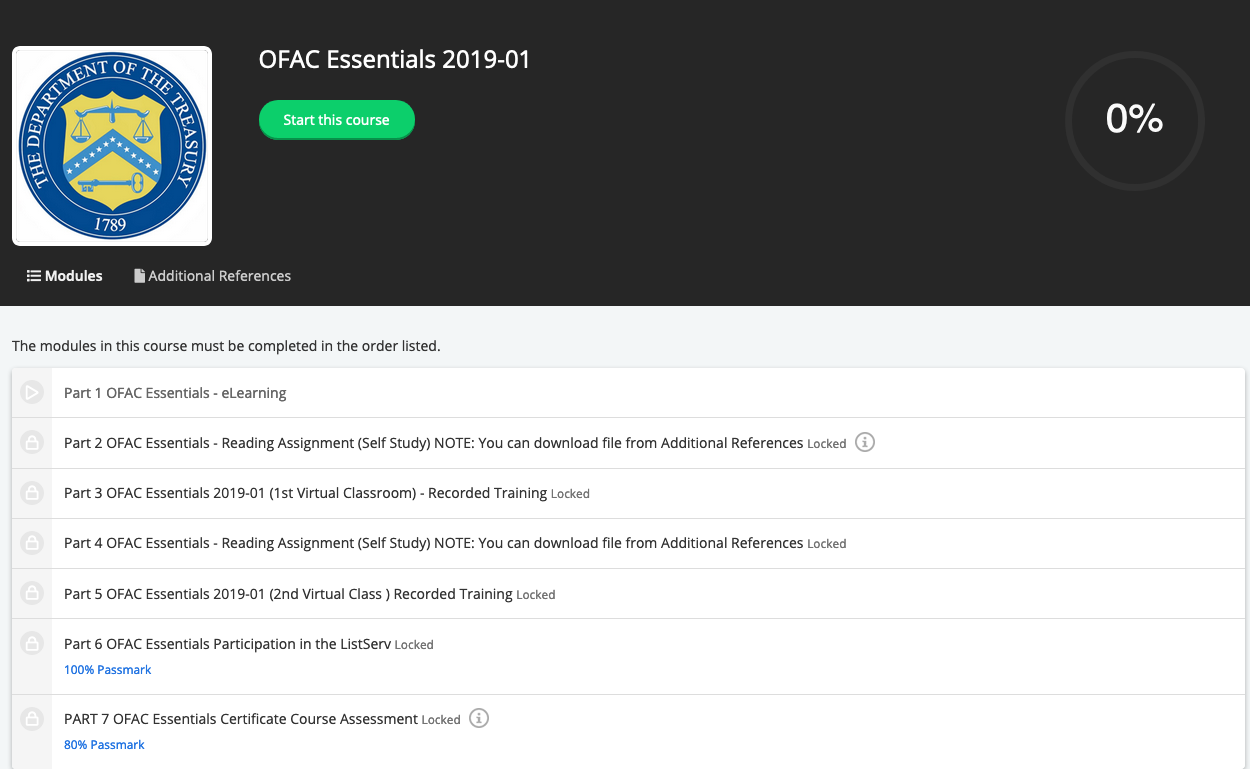 Additional References
Contains the reading Material and Part 1 in video format
Modules
Contains the 7 sections that have to be completed before receiving your certificate.
Reference Material
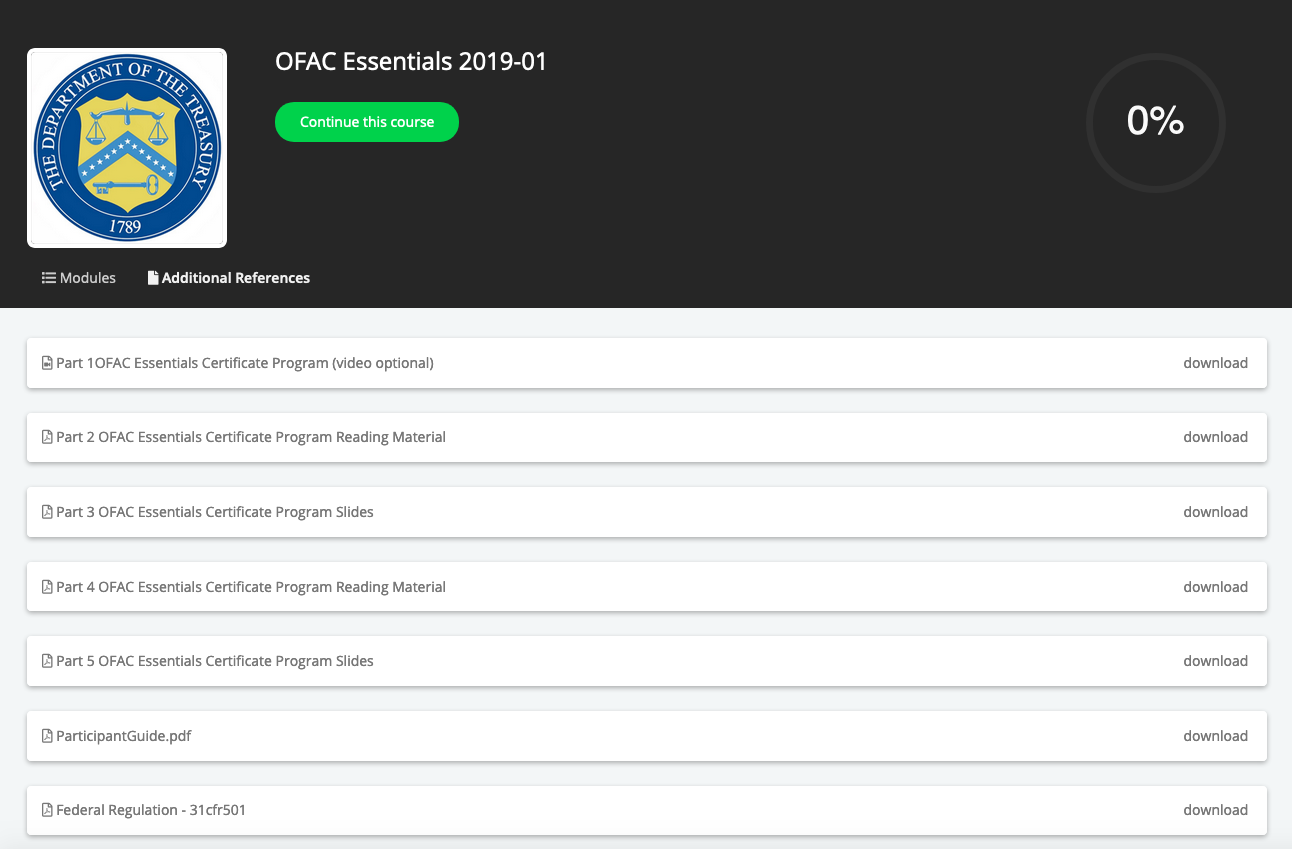 Part 1:
We have included the eLearning course in video format for review at a later time
Modules
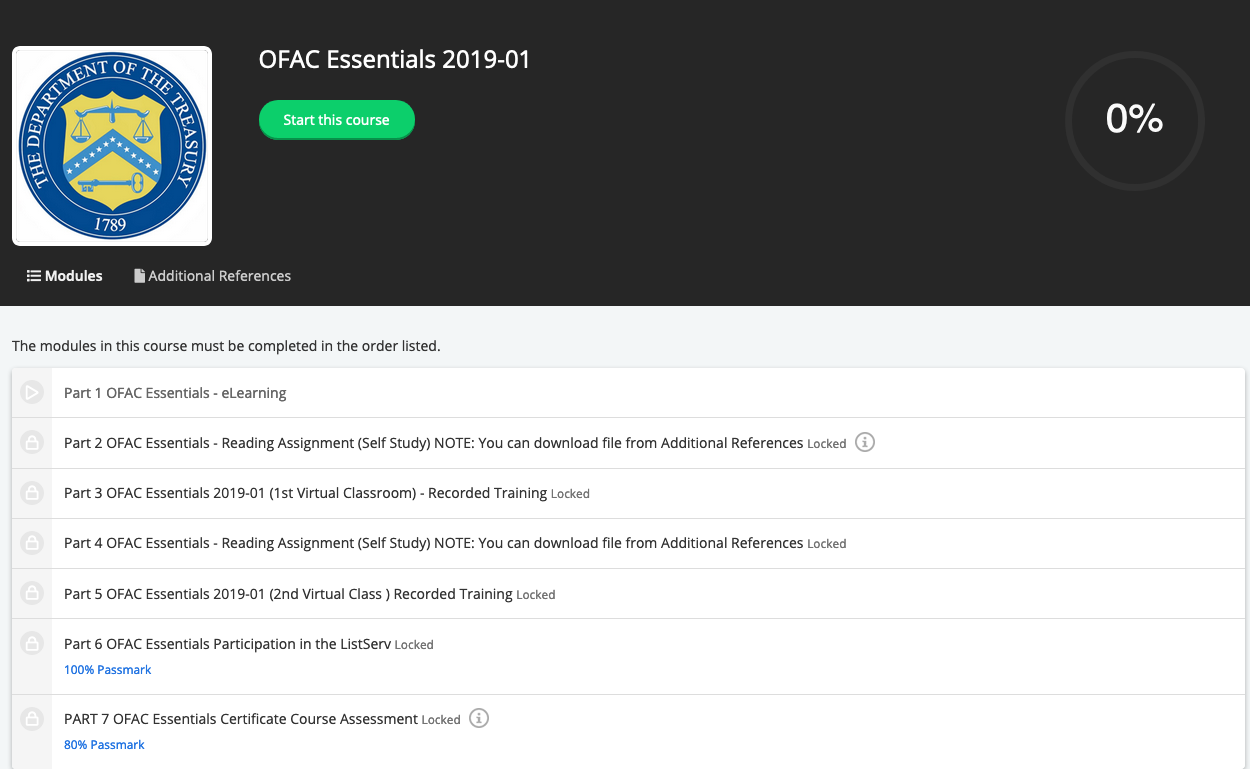 Part 1:
eLearning Course
Part 1: eLearning Material
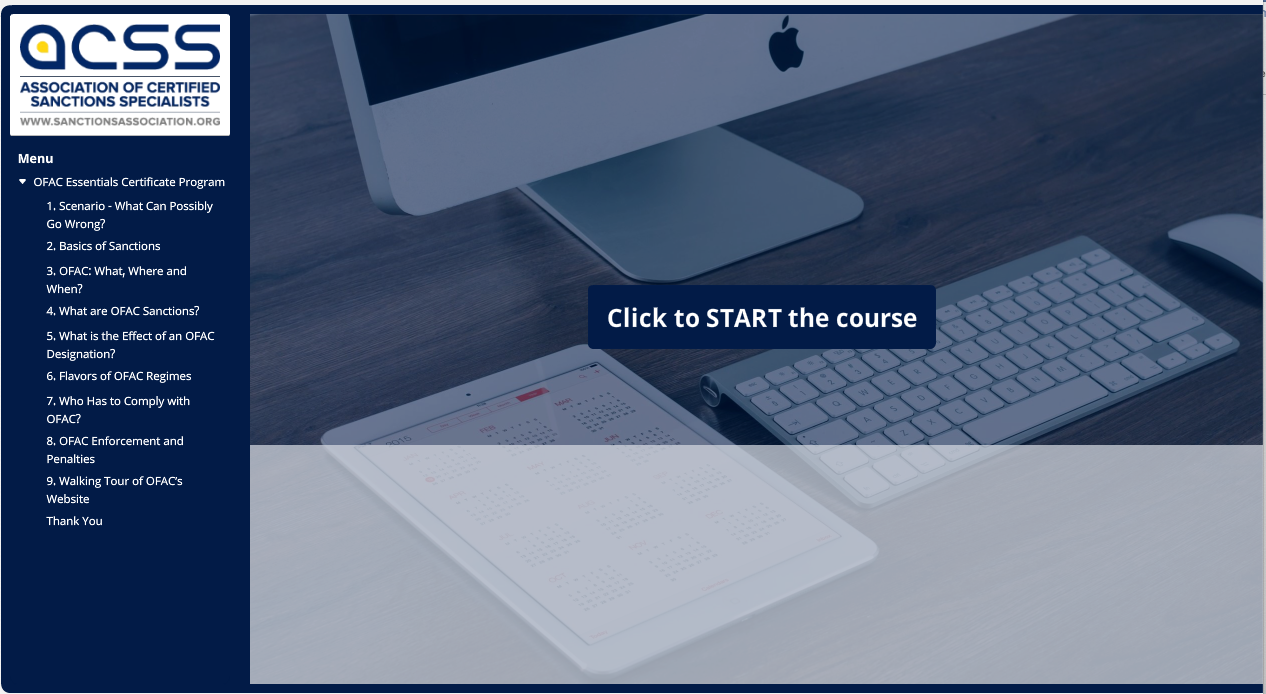